BAB 11 Operational Amplifier (Op Amp)
Oleh : Unang Sunarya, ST., MT
1
Pengertian
Operational Amplifier (Op-Amp) merupakan suatu komponen elektronika berupa integrated circuit (IC)

Bagian output Op-Amp ini biasanya dikendalikan dengan umpan balik negatif karena nilai penguatannya (Gain) tinggi.
2
Op-Amp
2 aturan dalam melakukan analisis Op-Amp :
Perbedaan tegangan adalah nol
Arus input Op-Amp adalah nol
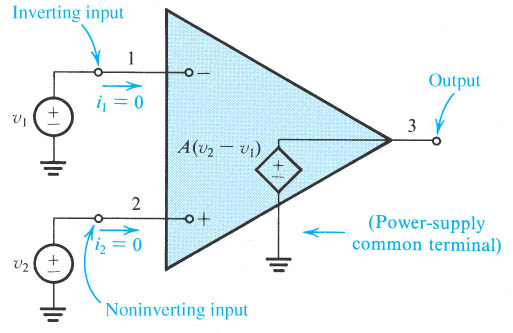 3
Op-Amp
Simbol Op-Amp
Komponen Op-Amp
4
Inverting Amplifier
Sirkuit amplifier penguatan konstan (constant-gain) yang paling sering digunakan adalah inverting amplifier.

Outputnya diperoleh dengan mengalikan input dengan suatu fixed constant-gain, yang disesuaikan dengan resistor input (R1) dan resistor feedback (R2)
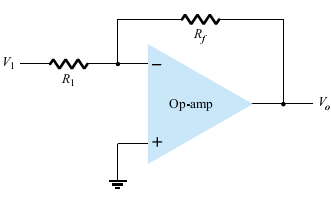 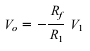 5
NonInverting Amplifier
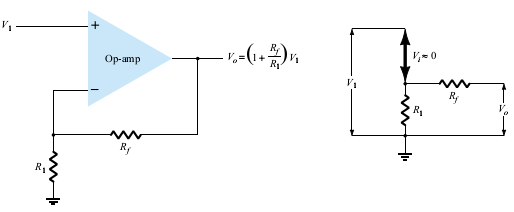 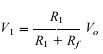 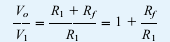 6
Unity-follower Circuit
Memberikan keuntungan penguatan dari satu kesatuan rangkaian (unity) dengan tidak adanya polaritas atau phasa reversal
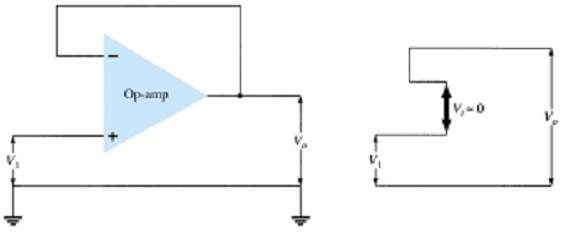 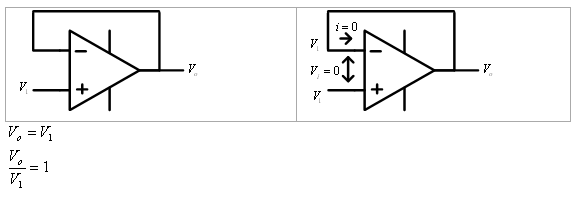 Meninjau rumus disamping bahwa output polaritas dan magnitude sama dengan input
7
Adder (summing) Amplifier
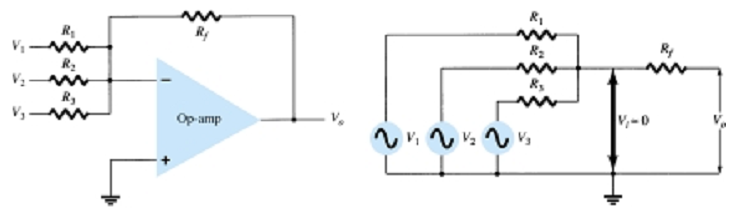 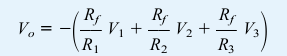 8
Differentiator Amplifier
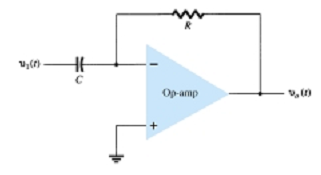 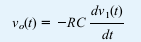 9
Referensi
  
Boylestad, Robert L & louis N , Electronic device and circuit theory , New Jersey: Prentice Hall, 2002.
Ramdhani, M. 2010. Buku Diktat Elektronika 1. Bandung.Universitas Telkom.
Sedra, Adel & Kenneth C. Smith, Microelectronic circuits ,  Oxford : Oxford Univ. Press, 2004.
Tooley,Mike, Rangkaian elektronik:prinsip dan aplikasi  , Jakarta: Erlangga, 2003.
10
SEKIAN
11